Bushoven P, Linzbach S, Vamos M, Hohnloser SH
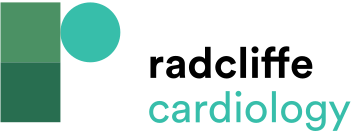 Table 1: Pharmacology of Old and New Oral Anticoagulants Apixaban
Citation: Arrhythmia & Electrophysiology Review 2015;4(1):44-6
https://doi.org/10.15420/aer.2015.4.1.44
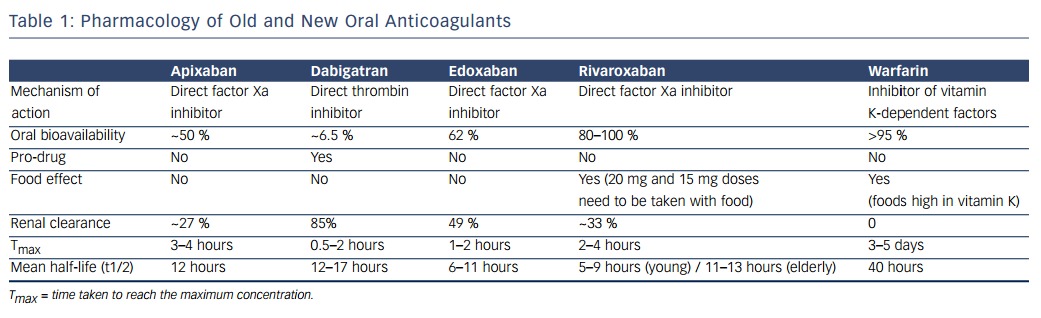